Hepatitis C: no mas IFN…..      Ribavirina                                       hasta cuando
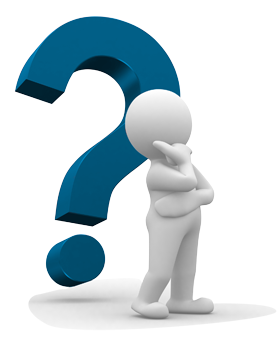 Dra Sixto Marcela
Unidad Centinela Hepatitis Virales
Santa Fe
RIBAVIRINA
> 95%
75%
RVS                                                                             

    TOXICIDAD Y
     EFECTOS        
   ADVERSOS
55%
40%
16%
6%
IFN
6 m
1989
IFN
12 m
1994
IFN
+ RBV
1998
IFN PEG
+  RBV
2001-2011
DAAs
> 2014
IP+ IFN PEG
+  RBV
2011-2013
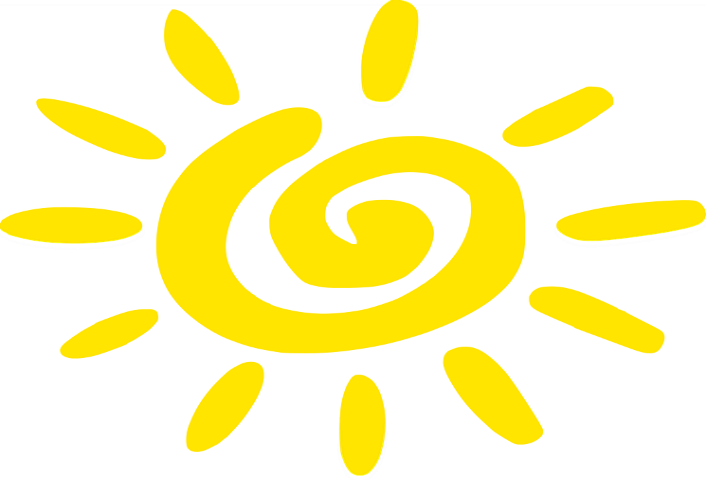 > 95%
TOXICIDAD Y
     EFECTOS        
   ADVERSOS
75%
55%
40%
16%
6%
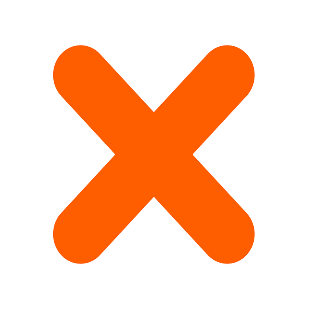 GRUPOS SELECCIONADOS
RIBAVIRINA
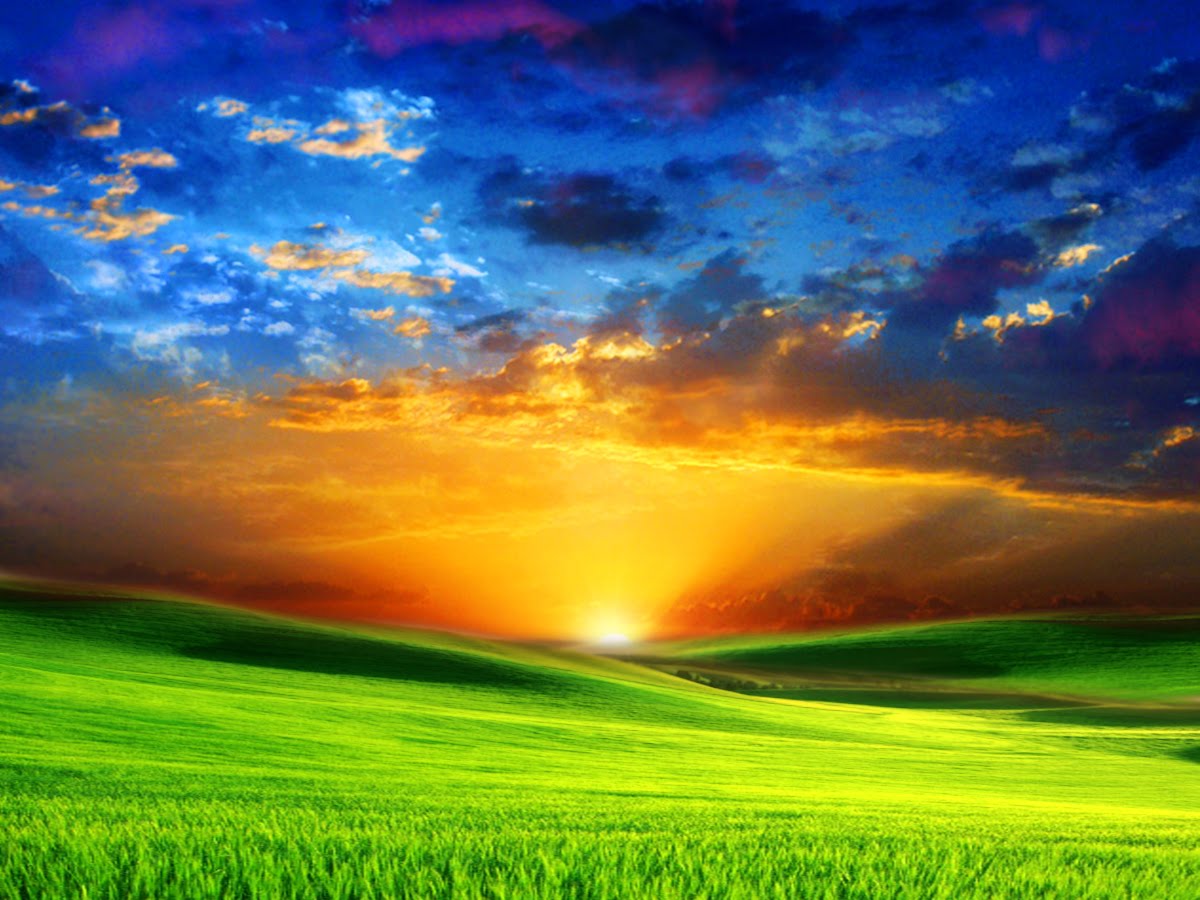 ANTIVIRALES ACCION
DIRECTA
GRAN 
PROMESA
RVS
RIBAVIRINA
Riesgo recaída viral
Papel de la Ribavirina en la era libre de Interferón
Optimizar la terapia maximizando las tasas de  RVS en los pacientes con genotipo 1
LEDIPASVIR + SOFOSBUVIR
Pacientes Naive ( Fase 3)ION-1: GT-1 / LDV-SOF +/- RBV x 12 or 24 semanasION-3: GT-1 / LDV-SOF +/- RBV x 8 semanas vs LDV/SOF x 12 semanas

Pacientes Fallados  ( Fase 3)ION-2: GT-1 / LDV-SOF +/- RBV x 12 or 24 semanas

Pacientes Fallados a PEG/RBV + IP con   Cirrosis compensada (Fase 2)                           SIRIUS: GT-1 / LDV-SOF + RBV x 12 semanas o LSV-SOF x 24 semanas
Ledipasvir - Sofosbuvir +/- Ribavirina en GT 1 NaiveION-1 Estudio: Diseño del Estudio
0
12
24
36
Semanas
GT - 1Naive
n = 214
RVS 12
LDV - SOF
n = 217
RVS 12
LDV - SOF + RBV
n = 217
RVS 12
GT - 1Naive
LDV-SOF
n = 217
RVS 12
LDV-SOF + RBV
LDV-SOF= ledipasvir-sofosbuvir; RBV = ribavirina
Dosis DrogaLedipasvir-sofosbuvir (90/400 mg): dosis fija combinada; una píldora por díaRibavirina (basada en peso y dividida): 1000 mg/día si < 75 kg o 1200 mg/día si ≥ 75 kg
Source: Afdhal N, et al. N Engl J Med. 2014;370:1889-98.
Ledipasvir - Sofosbuvir +/- Ribavirina en Pacientes Naive HCV GT 1 - ION-1 Estudio: Resultados
Source: Afdhal N, et al. N Engl J Med. 2014;370:1889-98.
Ledipasvir - Sofosbuvir por 8 o 12 Semanas en pacientes Naive GT 1 - ION- 3
ION - 3: RVS12* por Tratamiento Duración y Régimen
201/216
206/216
202/215
8 Semanas
12 Semanas
Source: Kowdley, K, et al. N Engl J Med. 2014;370:1879-88.
Ledipasvir - Sofosbuvir +/- Ribavirina en HCV Genotipo 1 - ION - 2
0
12
24
36
Semanas
GT-1Experimentados
n = 109
LDV-SOF
RVS 12
n = 111
LDV-SOF + RBV
RVS 12
GT-1Experimentados
n = 109
LDV-SOF
RVS 12
n = 111
LDV-SOF + RBV
RVS 12
LDV = ledipasvir; SOF = sofosbuvir; RBV = ribavirina 
 Ledipasvir - sofosbuvir (90/400 mg): combinación dosis fija; una píldora una vez al día Ribavirina (según peso y dividida): 1000 mg / día si < 75 kg o 1200 mg / día si  ≥ 75 kg
Source: Afdhal N, et al. N Engl J Med. 2014;370:1483-93.
Ledipasvir - Sofosbuvir +/- Ribavirina en Pacientes  experimentados HCV GT 1ION - 2
Sin Cirrosis
Source: Afdhal N, et al. N Engl J Med. 2014;370:1483-93.
Ledipasvir-Sofosbuvir en Pacientes Experimentados GT1 con Cirrosis SIRIUS
0
12
24
36
Semanas
n = 77
Placebo
LDV - SOF + RBV
RVS 12
n = 78
LDV-SOF
RVS 12
Source: Bourliere M, et al. Lancet Infect Dis. 2015;15:397-404.
Ledipasvir - Sofosbuvir en pacientes Experimentados GT1 con Cirrosis SIRIUS
74/77
75/77
Bourliere M, et al. Lancet Infect Dis. 2015;15:397-404
Recomendaciones EASLledipasvir + sofosbuvir + RBV 12 semanas(cirróticos N/E)Recomendaciones AASLD ledipasvir + sofosbuvir 12 semanas (cirróticos Naive)ledipasvir + sofosbuvir + RBV 12 semanasoledipasvir + sofosbuvir por 24 semanas(cirróticos Experimentados)
PRACTICA CLINICA DEL MUNDO REAL
(RED TRIO)
0
12
24
36
Semanas
LDV + SOF + RBV
96%
CIRROTICOS
EXPERIMENTADOS
LDV + SOF
84%
LDV + SOF
92%
.
Se requiere Ribavirina para pacientes con cirrosis y RAV NS5A?
Análisis integrado de > 500 pacientes con cirrosis tratada con LDV / SOF ± RBV 

Los pacientes con experiencia en el tratamiento habían recibido previamente HCV PI
Reddy KR, et al. Hepatology. 2015;62:79-86.
Ombitasvir-Paritaprevir-Ritonavir y Dasabuvir + RBV enGT1 - SAPPHIRE - II
0
12
24
36
semanas
3 D + Ribavirina
Activo N = 297
RVS 12
Placebo
3 D + Ribavirina
PlaceboN = 97
RVS 12
Dosis DrogaOmbitasvir – Paritaprevir - Ritonavir (25/150/100 mg día) + Dasabuvir: 250 mg dos veces al díaRibavirina (RBV): según el peso y dividida (1000 mg/día si < 75kg o 1200 mg/día si ≥ 75kg)
RTV= Ritonavir
Source: Zeuzem S, et al.  N Engl J Med.  2014;370:1604-14.
3 D + RBV en GT1SAPPHIRE-II: Resultados por genotipo y subtipo
286/297
166/173
119/123
Source: Zeuzem S, et al.  N Engl J Med.  2014;370:1604-14.
Ombitasvir – Paritaprevir - Ritonavir y Dasabuvir +/- RBV en GT1 - PEARL - IV y PEARL - III (Naive)
0
12
24
Semanas
HCV Genotipo 1a  (Sin Cirrosis)
RVS 12
n = 100
3D + Ribavirina
RVS 12
n = 205
3D + Placebo
HCV Genotipo 1b (Sin Cirrosis)
RVS 12
n = 210
3D + Ribavirina
RVS 12
n = 209
3D + Placebo
Dosis Droga 3D = Ombitasvir – Paritaprevir - Ritonavir (25/150/100 mg una vez al día) + Dasabuvir: 250 mg dos veces al díaRibavirina (RBV): basada en el peso y dividida (1000 mg/día si < 75kg o 1200 mg/día si ≥ 75kg)
Source: Ferenci P, et al. N Engl J Med. 2014;370:1983-92.
Ombitasvir – Paritaprevir - Ritonavir y Dasabuvir +/- RBV en GT1 - PEARL - IV y PEARL - III: Resultados
97/100
185/205
209/210
207/209
Genotipo 1a
Genotipo 1b
3D = Ombitasvir-Paritaprevir-Ritonavir and DasabuvirRBV = Ribavirina
Source: Ferenci P, et al. N Engl J Med. 2014;370:1983-92.
Ombitasvir-Paritaprevir-Ritonavir y Dasabuvir +/- RBV en GT1b - PEARL – II ()
0
12
24
Semanas
3 D + Ribavirina
n = 91
RVS 12
3 D
RVS 12
n = 95
3D = Ombitasvir-Paritaprevir-Ritonavir y Dasabuvir
Dosis DrogaOmbitasvir-Paritaprevir-Ritonavir (25/150/100 mg una vez al día) + Dasabuvir: 250 mg dos veces al díaRibavirina (RBV): basada en el peso y dividida (1000 mg/day si < 75kg o 1200 mg/día si ≥ 75kg)
Source: Andreone P, et al.  Gastroenterology.  2014;147:359-65.
Ombitasvir-Paritaprevir-Ritonavir y Dasabuvir +/- RBV en GT1b - PEARL - II
PEARL-II: Resultados por respuesta al tratamiento anterior
85/88
91/91
29/31
32/32
24/25
26/26
32/32
33/33
Source: Andreone P, et al. Gastroenterology.  2014;147:359-65.
3D + Ribavirina en GT1 y Cirrosis CompensadaTURQUOISE - II: Regimenes
0
12
24
36
Semanas
3D + Ribavirina
Grupo AN = 208
RVS 12
3D + Ribavirina
Grupo BN = 172
RVS 12
3D = Ombitasvir-Paritaprevir-Ritonavir y Dasabuvir 
Dosis DrogaOmbitasvir-Paritaprevir-Ritonavir (25/150/100 mg día) + Dasabuvir: 250 mg dos veces al díaRibavirina (RBV): basada en el peso y dividida (1000 mg/día si < 75kg o 1200 mg/día si ≥ 75kg)
Source: Poordad F, et al. N Engl J Med. 2014;370:1973-82.
3D + Ribavirina en GT1 y Cirrosis CompensadaTURQUOISE - II: Resultados
191/208
165/172
124/140
114/121
67/68
50/51
Source: Poordad F, et al. N Engl J Med. 2014;370:1973-82.
TURQUOISE - II 3D + Ribavirina en Cirróticos CompensadosGenotipo 1a RVS 12 - Basada en Tratamiento Previo
59/64
52/56
14/15
13/13
11/11
10/10
40/50
39/42
3D = Ombitasvir – Paritaprevir -  Ritonavir y Dasabuvir; RBV = ribavirina
Source: Poordad F, et al. N Engl J Med. 2014;370:1973-82.
3 D en GT1b y Cirróticos CompensadosTURQUOISE - III
Semanas
12
0
24
GT 1b n = 60
3 D
RVS 12
Dosis DrogaOmbitasvir-Paritaprevir-Ritonavir (25/150/100 mg día) + Dasabuvir: 250 mg dos veces al día
Source: Feld JJ, et al. J Hepatol. 2016;64:301-7.
3 D en GT1b y Cirróticos CompensadosTURQUOISE - III: Resultados
60/60
60/60
60/60
60/60
191/208
165/172
124/140
114/121
67/68
50/51
Intratratamiento
Después delTratamiento
Source: Feld JJ, et al. J Hepatol. 2016;64:301-7.
Todos estos datos muestran que la adición de la RBV es útil para el genotipo 1 a, pero no confiere un beneficio adicional a los pacientes infectados por el genotipo 1b, incluso aquellos con  cirrosis compensada       RBV maximiza las tasas de  RVS a través de la disminución de las tasas de recaída en determinados pacientes infectados con el genotipo 1 a en los que se ha demostrado una barrera más baja comparada con el genotipo 1 b, el cual presenta una barrera más alta a la Resistencia
Sofosbuvir + Simeprevir +/- Ribavirina para HCV GT 1COSMOS: Cohorte 1 Resultados
Respondedores nulos / F0 – F2
19/24
14/15
26/27
13/14
SOF = sofosbuvir; SMV = simeprevir; RBV = ribavirina
Source: Sulkowski M, et al. EASL. April 2014.  Abstract 07.
Sofosbuvir + Simeprevir +/- Ribavirina para HCV GT 1COSMOS: Cohorte 2 Resultados
Naive/Respondedores Nulos  (Fibrosis F3 – F4)
28/30
16/16
25/27
13/14
24- semanas
12-semanas
Source: Lawitz E, et al.  EASL. April 2014.  Abstract 165.
Simeprevir + Sofosbuvir por HCV GT 1 sin CirrosisOPTIMIST - 1:
0
8
12
20
24
Semanas
GT-1
Naive 
Experimentados

No cirróticos
Simeprevir +
Sofosbuvir
RVS12
n = 155
Simeprevir +  Sofosbuvir
RVS 12
n = 155
Dosis DrogaSimeprevir: 150 mg una vez al díaSofosbuvir: 400 mg una vez al día
Source: Kwo P, et al. Hepatology. 2016:64:370-80.
Simeprevir + Sofosbuvir por HCV GT 1 con CirrosisOPTIMIST-2 : Diseño del Estudio
12
24
0
Semanas
GT-1
Naive/Experiencia
Cirrosis Compensada
Simeprevir + Sofosbuvir
n = 103
SVR12
Dosis Droga 
Simeprevir: 150 mg una vez al día
Sofosbuvir: 400 mg una vez al día
Source: Lawitz E, et al. Hepatology. 2016:64:360-9.
Simeprevir + Sofosbuvir HCV GT 1 con CirrosisOPTIMIST-2: Resultados
OPTIMIST 2: RVS 12 por  Subtipo
60/72
25/34
35/38
26/31
Source: Lawitz E, et al. Hepatology. 2016:64:360-9.
Simeprevir + Sofosbuvir por HCV GT 1 sin CirrosisOPTIMIST-1 : Resultados
OPTIMIST 1: SVR12, por Genotipo 1 Subtipo
92/116
112/116
36/49
44/46
56/67
68/70
36/39
38/39
Source: Kwo P, et al. Hepatology. 2016:64:370-80.
Elbasvir + Grazoprevir +/- Ribavirina en GT1C-WORTHY: Cohorte 2 (Respondedores Nulos)
0
12
18
24
30
Semanas
RVS 12
Cohorte 2RespondedoresNulos
( n=130)
EBR + GZR + RBV
N=32
N=33
RVS 12
EBR + GZR
N=33
RVS 12
EBR + GZR + RBV
N=32
RVS 12
EBR + GZR
EBR = elbasvir; GZR = grazoprevir; RBV = ribavirina
Dosis de la DrogaElbasvir: 50 mg una vez al díaGrazoprevir: 100 mg una vez al díaRibavirina (basada en el peso y dividida): 800 a 1400 mg/día
Source: Lawitz E, et al. Lancet 2015;385:1075-86.
Elbasvir + Grazoprevir +/- Ribavirina en HCV GT1C-WORTHY: Resultados en Respondedores Nulos (Cohorte 2)
RVS 12  por  Tratamiento, Duración y Régimen
30/32
30/33
33/33
31/32
12   Semanas
18 Semanas
Source: Lawitz E, et al. Lancet 2015;385:1075-86.
Elbasvir-Grazoprevir +/- RBV en GT 1 a Fallados a PEG + RBV +/- IP
C-SWIFT: SVR 12* for GT 1 by Treatment Duration and Cirrhosis
Thompson et al (2015)
Elbasvir-Grazoprevir
Source: Zapatier Prescribing Information. Merck & Co., Inc.
FDA (Administración de Medicamentos y Alimentos)
Recomienda:Realizar una Prueba NS5A basal antes de iniciar el tto con          Zepatier, en todos los pacientes infectados con el genotipo 1 a,   con la recomendación de extender el tratamamiento a 16 semanas y agregar RBV a los (+)Todos estos datos sugieren que la RBV aumenta la barrera a la Resistencia, lo cual es particularmente relevante para los pctes infectados con el genotipo 1a
Enfermedad Hepática Descompensada y Transplante Hepático
Ledipasvir-Sofosbuvir + Ribavirina en HCV GT 1,4SOLAR-1 (Cohorte B = Post Transplante)
0
12
24
36
Semanas
Cohorte B
GT 1, 4F0-F3CPT Clase ACPT Clase BCPT Clase CHCF
LDV - SOF + RBV
n = 116
RVS 12
LDV – SOF + RBV
n = 113
RVS 12
CPT = Child-Pugh; HCF =hepatitis colestásica fibrosante; LDV=ledipasvir; SOF=sofosbuvir; RBV=ribavirina 
Dosis de la DrogaLedipasvir-sofosbuvir (90/400 mg):  dosis fija combinada; 1 píldora una vez al día
Dosis  de Ribavirina - No cirrosis; HCF : basada en peso y dividida (1000 mg/día si < 75 kg o 1200 mg/día si  ≥ 75 kg) - CPT B, C: comenzar  600 mg/día y escalar al máximo 1200mg/día
N =14
Source: Charlton M, al. Gastroenterology. 2015;149:649-59.
Ledipasvir-Sofosbuvir + Ribavirina en HCV GT 1,4SOLAR-1 (Cohorte B = Post Transplante)
Resultados  RVS 12
53/55
55/56
25/26
24/25
22/26
23/26
3/5
3/4
4/4
2/2
CPT= Child - Pugh T; HCF = Hepatitis Colestásica Fibrosante;  8 pacientes  CPT B 24 semanas
Source: Charlton M, al. Gastroenterology. 2015;149:649-59.
Daclatasvir + Sofosbuvir + RBV en Recurrencia HCV Post Transplante Hepático
ALLY-1: Diseño del Estudio
0
12
24
Semanas
Cirrosis AvanzadaN = 60
Daclatasvir + Sofosbuvir + RBV
RVS12
Post
Transplante H N = 53
Daclatasvir + Sofosbuvir + RBV
RVS12
Dosis DrogaDaclatasvir: 60 mg una vez al díaSofosbuvir: 400 mg una vez al díaRibavirina: 600 mg día, ajustada a 1000 mg/día basada en niveles de  Hemoglobina y función renal
Source: Saab S, et al. Liver Int. 2015 Apr 24. [Epub Ahead of Print]
Daclatasvir + Sofosbuvir + RBV en Post Transplante HepáticoALLY-1:Resultados
ALLY-1: RVS 12 Resultados por Genotipo
50/53
30/31
9/10
0/0
10/11
0/0
1/1
Source: Poordad F, et al. 2015 EASL;LB08.
ASTRAL 4Sofosbuvir -Velpatasvir en Cirróticos  Descompensados
0
12
36
24
Semanas
Naive y  ExperimentadosGT 1, 2, 3, 4, 6
CPT Clase B
SOF - VEL
N=90
RVS 12
SOF - VEL + RBV
RVS 12
N=87
SOF - VEL
RVS 12
N=90
SOF-VEL = sofosbuvir-velpatasvir; RBV = ribavirina
Dosis de la DrogaSofosbuvir-velpatasvir (400/100 mg): dosis fija combinada; una píldora por día Sofosbuvir: 400 mg una vez al díaRibavirina (basada en peso y dividida): 1000 mg/día  si < 75 kg o 1200 mg/díai si ≥ 75 kg
Source: Curry MP, et al. N Engl J Med. 2015;373:2618-28.
ASTRAL - 4: Resultados por Genotipo
ASTRAL-4: SVR12 Results by Genotype
6/7
65/68
65/71
75/90
60/68
8/8
77/90
11/13
7/14
6/12
6/6
82/87
Source: Curry MP, et al. N Engl J Med. 2015;373:2618-28.
TRANSPLANTE HEPATICO
Virus C
Virus C
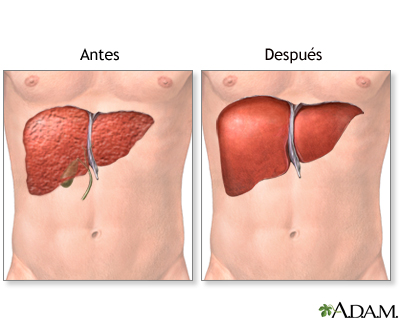 Ledipasvir-Sofosbuvir + Ribavirina en HCV GT 1,4SOLAR-1 (Cohorte B = Post Transplante)
Resultados  RVS 12
53/55
55/56
25/26
24/25
22/26
23/26
3/5
3/4
4/4
2/2
CPT= Child - Pugh T; HCF = Hepatitis Colestásica Fibrosante;  8 pacientes  CPT B 24 semanas
Source: Charlton M, al. Gastroenterology. 2015;149:649-59.
Daclatasvir + Sofosbuvir + RBV en Post Transplante HepáticoALLY - 1
ALLY-1: RVS 12 Resultados por Genotipo
50/53
30/31
9/10
0/0
10/11
0/0
1/1
Source: Poordad F, et al. 2015 EASL;LB08.
3D + RBV en Transplantados Hepáticos GT1CORAL - I (Parte I)
0
24
36
Semanas
N = 34
3D + Ribavirina
RVS 12
3D = Ombitasvir-Paritaprevir-Ritonavir + Dasabuvir
Dosis DrogaOmbitasvir-Paritaprevir-Ritonavir- (25/150/100 mg una vez al día) + Dasabuvir: 250 mg dos veces al díaRibavirina (RBV): dosis manejada por el  investigador; la mayoría de los pacientes recibieron 600-800 mg/día
Source: Kwo PY, et al. N Engl J Med. 2014;371:2375-82.
3D + RBV en Transplantados Hepáticos con Recurrencia HCV GT1CORAL - I: Resultados
34/34
34/34
33/34
33/34
33/34
Intra - Tratamiento
Después del Tratamiento
Source: Kwo PY, et al. N Engl J Med. 2014;371:2375-82.
Coral I (parte II)
0
12
36
24
Semanas
RVS 100 %
Genotipo 1 b
Naive
3D
Genotipo 1 b
Relapser Peg + RBV
Genotipo 1 a
RVS  96 %
3 D + RBV
.
Resultados de las Terapias Post Transplante
RVS Relacionada al Regimen y a la Fibrosis
Source:  Peyton A, Bhamidimarri KR. Clin Liver Dis. 2015;5:145-9.
Insuficiencia Renal
Ombitasvir-Paritaprevir-Ritonavir and Dasabuvir en GT1 y Insuficiencia Renal - RUBY-I: Regimenes
0
12
24
Semanas
GT 1an = 13
3 D + Ribavirina
RVS 12
90%
  18/20
GT 1bn = 7
3 D
RVS 12
Dosis de la DrogaOmbitasvir-Paritaprevir-Ritonavir (25/150/100 mg una vez al día) + Dasabuvir: 250 mg dos veces al día Ribavirina para pacientes que no están en hemodiálisis: 200 mg/día
Ribavirina para pacientes en hemodiálisis: 200 mg administrados 4 horas antes de cada sesión de diálisis
Source: Pockros PJ, Gastroenterology. 2016;150:1590-8.
RUBY-II: Fase 3b – Genotipo 1 y 4 Naive, sin Cirrosis – Insuficiencia Renal
0
12
24
Semanas
GT 1an = 13
3 D
RVS 12
92%
  RV4
GT 4n = 5
2 D
RVS 12
Pacientes Naive, sin Cirrosis y Enfermedad Renal en etapa Terminal y Hemodiálisis
Source: Pockros PJ, Gastroenterology. 2016;150:1590-8.
Elbasvir + Grazoprevir en HCV GT1 y Enfermedad RenalC-SURFER: Diseño del Estudio
0
12
16
40
24
28
Semanas
NaiveExperimentadosGT 1
Estadío  4 o 5 IRC
Tto InmediatoEBZ + GRZ
N=111
RVS 12
Terapia DiferidaEBZ + GRZ
Terapia DiferidaPlacebo
RVS 12
N=113
Intensive PKEBZ + GRZ
RVS 12
N=11
Dosis de la DrogaGrazoprevir 100 mg una vez al día y  Elbasvir 50 mg una vez al día, administrados por separado en el tratamiento inmediato y los brazos intensivos de FC, administrado como combinación de dosis fija en el brazo diferido
Source: Roth D, et al. Lancet 2015;386:1537-45.
Elbasvir + Grazoprevir en GT1 y Enfermedad Renal C-SURFER: Resultados
El análisis modificado excluyó a los pacientes que no recibieron ≥1 dosis de medicamento o que murieron o discontinuaron temprano por razones no relacionadas con el tratamiento de VHC.
Source: Roth D, et al. Lancet 2015;386:1537-45.
Elbasvir-Grazoprevir en Pctes Naive  GT 1, 4 y 6C-EDGE TN: Resultados
Variantes basales asociadas a la resistencia NS5A y RVS 12 en GT1
112/112
11/19
133/135
17/18
* Pacientes con RAV GT1a inicial con un cambio ≤5 veces mayor a elbasvir: SVR12 = 90% (9 de 10) 
* Pacientes con RAV GT1a inicial con un cambio > 5 veces a elbasvir: SVR12 = 22% (2 de 9)
Source: Zeuzem S, et al. Ann Intern Med. 2015;163:1-13.
Coinfección HCV/ HIV
Resultados son similares Monoinfectados
Genotipo 2 - 3
Daclatasvir + Sofosbuvir para GT 3ALLY -  3
0
12
24
Semanas
Daclatasvir + Sofosbuvir
Naive
n=101
RVS 12
Tratamiento Experimentado
n=51
Daclatasvir + Sofosbuvir
RVS 12
Dosis de la DrogaDaclatasvir: 60 mg una vez al díaSofosbuvir: 400 mg una vez al día
Source: Nelson DR, et al. Hepatology 2015;61:1127-35.
Sofosbuvir + Daclatasvir  para HCV GT 3ALLY - 3: Resultados
ALLY -3: RVS12, por Estadío de la Enfermedad
105/109
32/34
20/32
9/13
73/75
11/19
73/75
32/34
11/19
9/13
Source: Nelson DR, et al. Hepatology 2015;61:1127-35.
Daclatasvir + Sofosbuvir + RBV para GT 3 Enfermedad Hepática Avanzada ALLY - 3+
12
0
24
Semanas
16
28
N = 24
DCV + SOF + RBV
RVS 12
N = 26
DCV + SOF + RBV
RVS 12
Dosis de la drogaDaclatasvir (DCV): 60 mg una vez al díaSofosbuvir (SOF: 400 mg una vez al díaRibavirina (RBV): GT1, basada en el peso y dividida (1000 mg/día si  < 75kg o 1200 mg/día si ≥ 75kg)
Source: Leroy V, et al. Hepatology 2016;63:1430-41.
ALLY - 3+: Resultados
ALLY-3+: SVR12 by Treatment Arm
45/50
21/24
24/26
Tasas de SVR12 determinadas por el análisis por intención de tratar
Source: Leroy V, et al. Hepatology 2016;63:1430-41.
ALLY - 3+: Resultados
ALLY-3+: SVR12 by Treatment Arm
45/50
21/24
24/26
Tasas de SVR12 determinadas por el análisis por intención de tratar
Source: Leroy V, et al. Hepatology 2016;63:1430-41.
Sofosbuvir - Velpatasvir en Genotipo 2ASTRAL - 2: Diseño del Estudio
0
12
Semanas
24
Naive o Experimentado GT 2
(N=266)
RVS 12
Sofosbuvir - Velpatasvir
N=134
Sofosbuvir + Ribavirina
RVS 12
N=132
Ribavirina (basada en peso y dividida): 1000 mg/día si < 75 kg o 1200 mg/día si  ≥ 75 kg
Source: Foster GR, et al. N Engl J Med. 2015;373:2608-17.
Sofosbuvir - Velpatasvir en  Genotipo 2ASTRAL - 2: Resultados
133/134
124/132
Source: Foster GR, et al. N Engl J Med. 2015;373:2608-17.
Sofosbuvir - Velpatasvir en Genotipo  2ASTRAL - 2: Resultados
14/15
15/15
13/16
4/4
4/4
15/15
99/100
92/96
Naive
Experimentado
Source: Foster GR, et al. N Engl J Med. 2015;373:2608-17.
Sofosbuvir - Velpatasvir en Genotipo 3ASTRAL - 3: Diseño del Estudio
0
12
24
36
Semanas
Naive o Experimentado GT 3
(N=552)
SOF - VEL
N=277
RVS 12
SOF + RBV
N=275
RVS 12
* Aleatorización estratificada según la experiencia del tratamiento y el estado de la cirrosis.
Ribavirina (basada según el peso y dividida): 1000 mg/día si  < 75 kg o 1200 mg/día si  ≥ 75 kg
Source: Foster GR, et al. N Engl J Med. 2015;373:2608-17.
Sofosbuvir - Velpatasvir en  Genotipo 3ASTRAL - 3: Resultados
264/277
221/275
264/277
221/275
Source :Foster GR, et al. N Engl J Med. 2015;373:2608-17.
Sofosbuvir - Velpatasvir en HCV Genotipo 3ASTRAL-3: Results
33/37
22/31
40/43
141/156
160/163
33/45
31/34
22/38
Naive
Experimentado
Source: Foster GR, et al. N Engl J Med. 2015;373:2608-17.
Sofosbuvir - Velpatasvir en Genotipo 3ASTRAL - 3: Resistencia
Variantes basales asociadas a la resistencia NS5A y RVS 12
Total, n=274
100
97% 
SVR12
90
88% 
SVR12
80
84% No BL NS5A RAVs
N=231
70
16% BL NS5ARAVs
N=43
60
RVS 12 (%)
50
40
30
20
10
38/43
225/231
0
RVS 12 fue  84% (21/25) en pacientes con Y93H
Source: Foster GR, et al. N Engl J Med. 2015;373:2608-17.
AASLD
SOFOBUSVIR + VELPATASVIR + RBV                          12 SEMANAS
Pacientes con genotipo 3

Cirróticos Experimentado

No cirróticos con sustitución basal Y 93 H
CONCLUSIONES
La Ribavirina ha sido un componente importante en el tratamiento de la infección por el virus de la hepatitis C (HCV) 

En la era libre de Interferón, la Ribavirina  conserva un papel importante en el tratamiento óptimo de algunos subgrupos de pacientes difíciles de curar

El perfil de seguridad de la Ribavirina  mejora cuando se administra con todas las combinaciones de antivirales de acción directa oral (DAA) en ausencia de Interferón

Recientemente, se han adquirido nuevos conocimientos sobre el mecanismo antiviral por el cual la Ribavirina retarda o impide la aparición de sustituciones asociadas a  resistencia (RAS)
Dra Sixto Marcela
misixto@hotmail.com
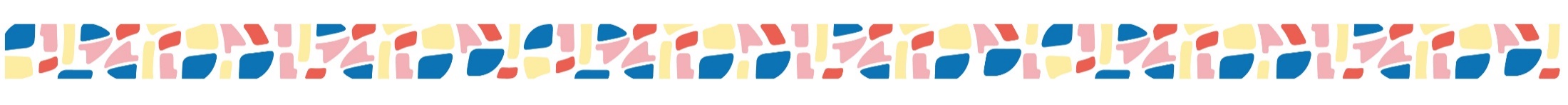